ПОКАЗАТЕЛЬНЫЕ УРАВНЕНИЯ
Урок алгебры в 11 классе
Если хочешь научиться плавать, 
смело заходи в воду,
если хочешь научиться решать уравнения, решай их…
(по Пойа Д.)
Устная работа
Возрастающей или убывающей является 
функция?
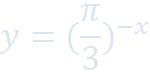 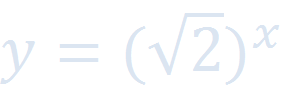 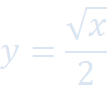 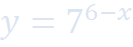 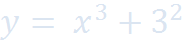 Укажите множество значений данных функций
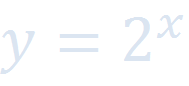 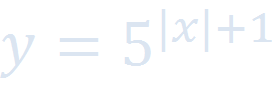 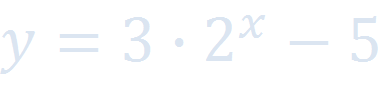 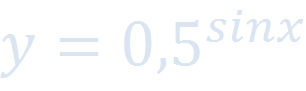 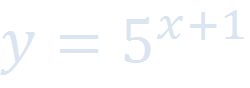 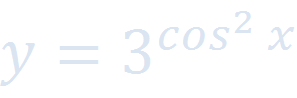 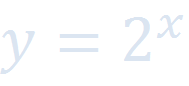 Решите уравнения
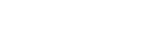 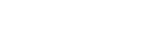 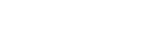 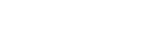 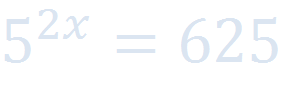 Приведение степеней к одному основанию
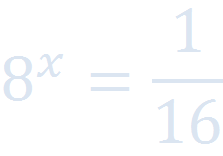 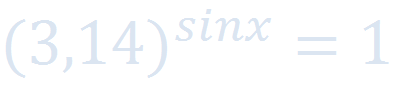 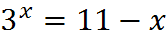 Графический метод
Вынесение общего множителя за скобки
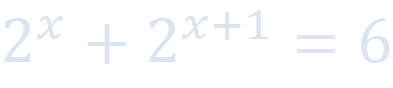 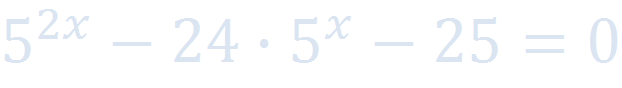 Замена переменной
Приведение к однородному уравнению
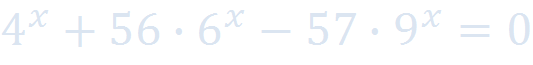 Критерии оценки математического теста
7 – 8 заданий:    «5»
5 – 6 заданий:      «4»
3-4 задания:      «3»
Менее 3 заданий: «2»
Работа в группах
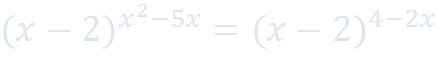 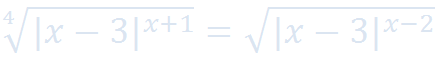 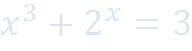 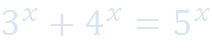 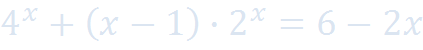 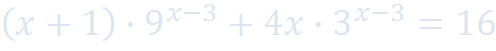